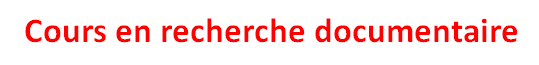 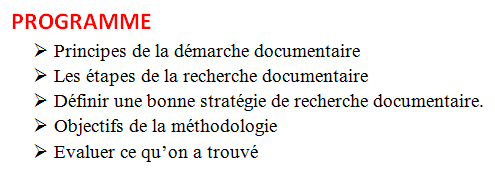 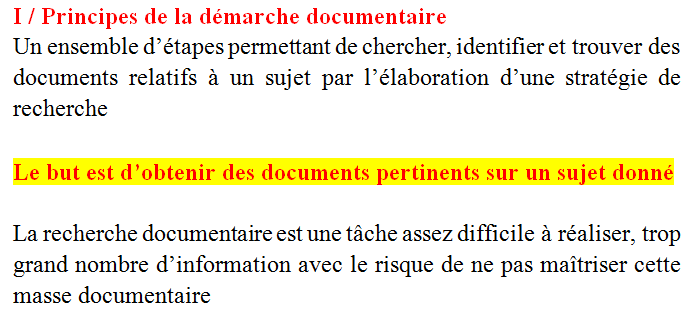 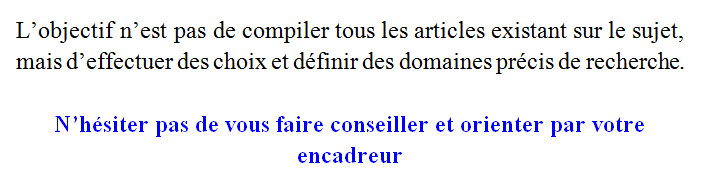 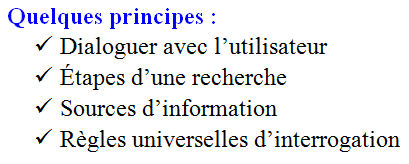 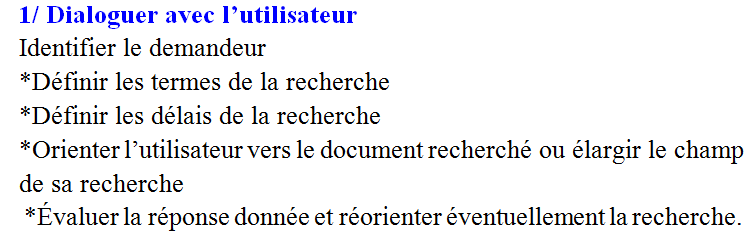 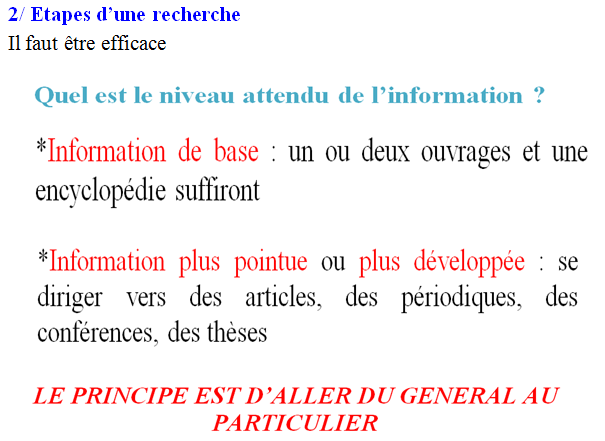 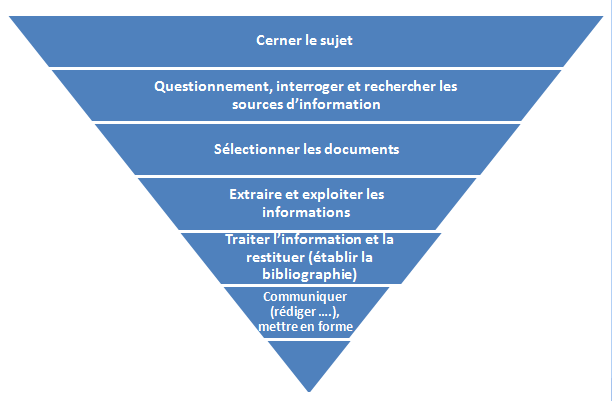 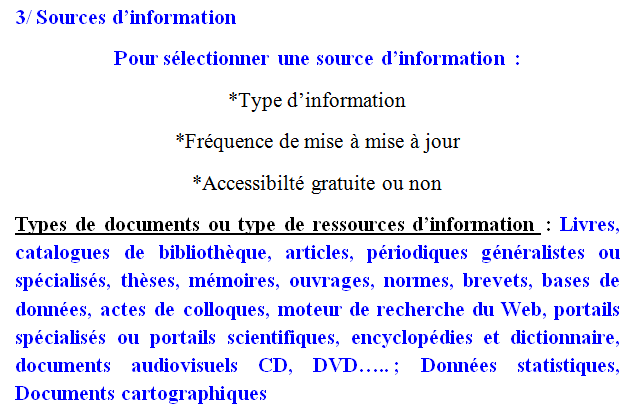 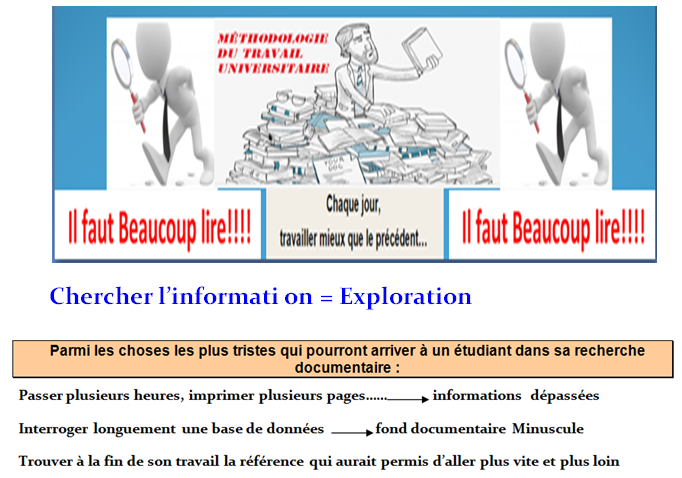 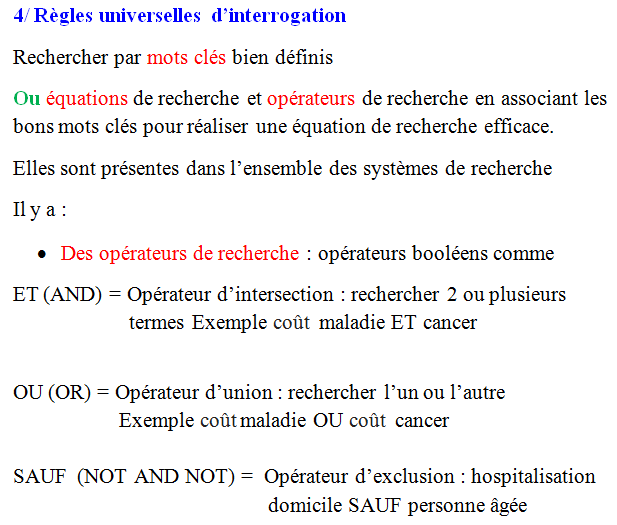 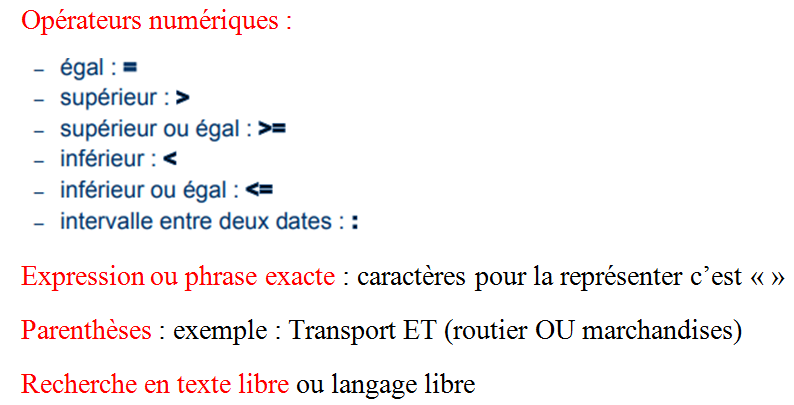 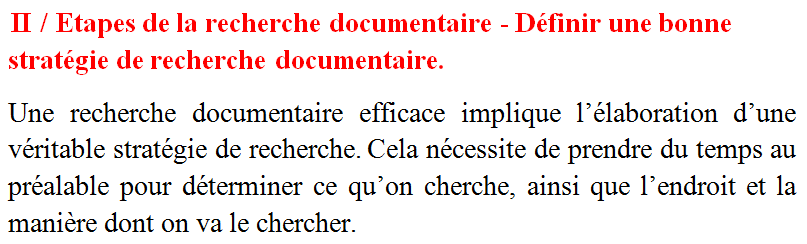 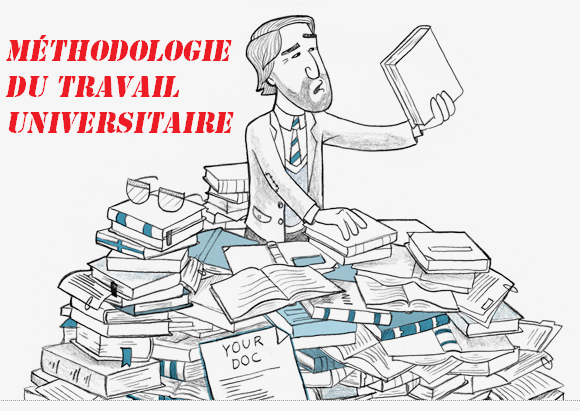 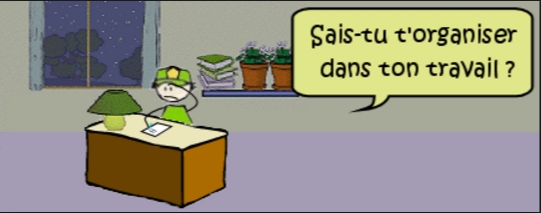 [Speaker Notes: CONCEPT : Le thème central = Idée force]
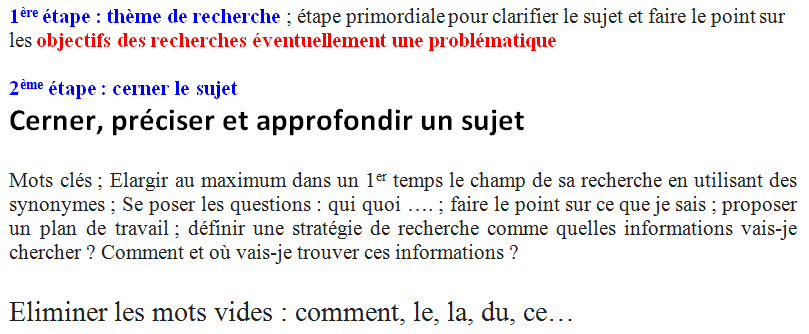 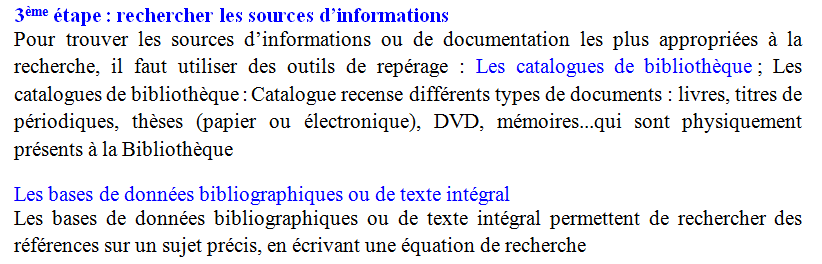 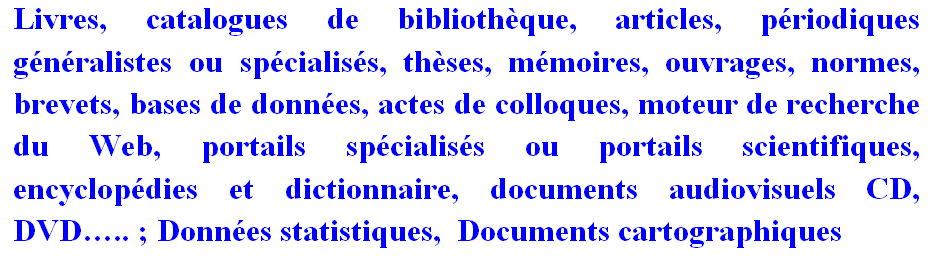 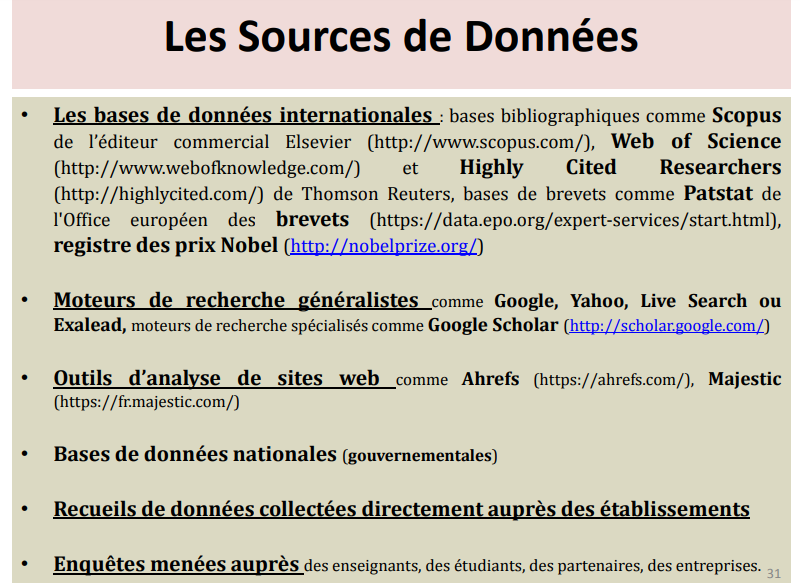 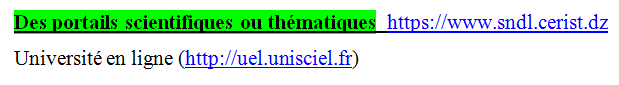 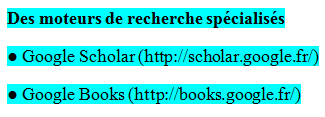 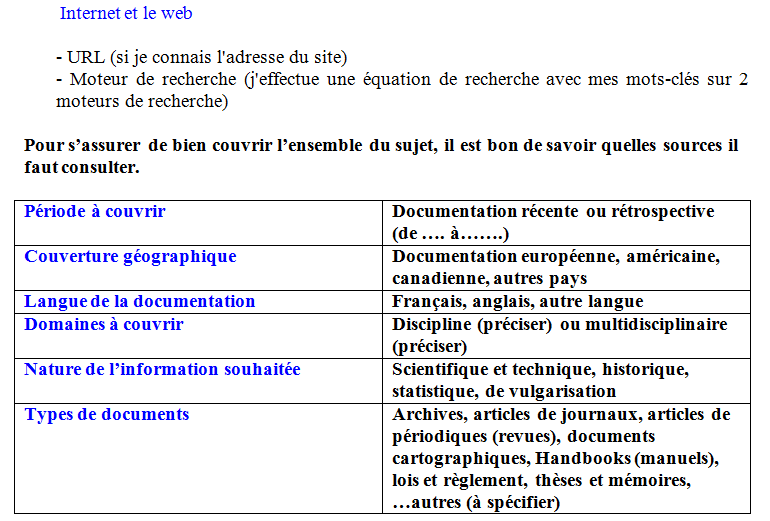 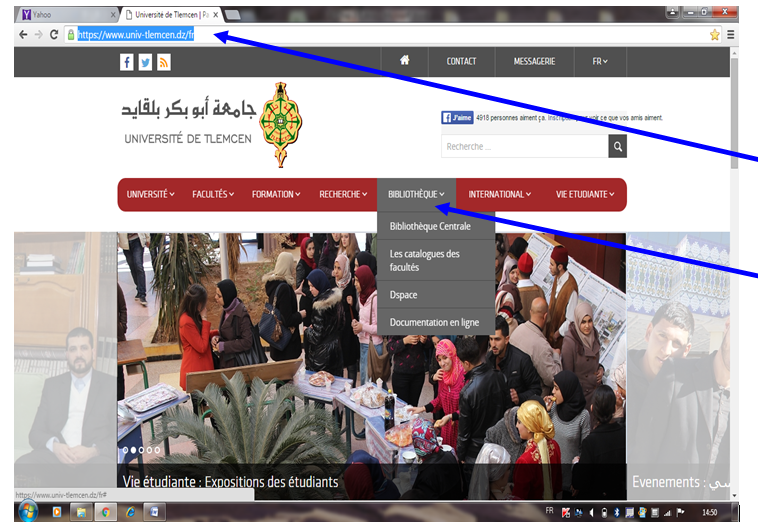 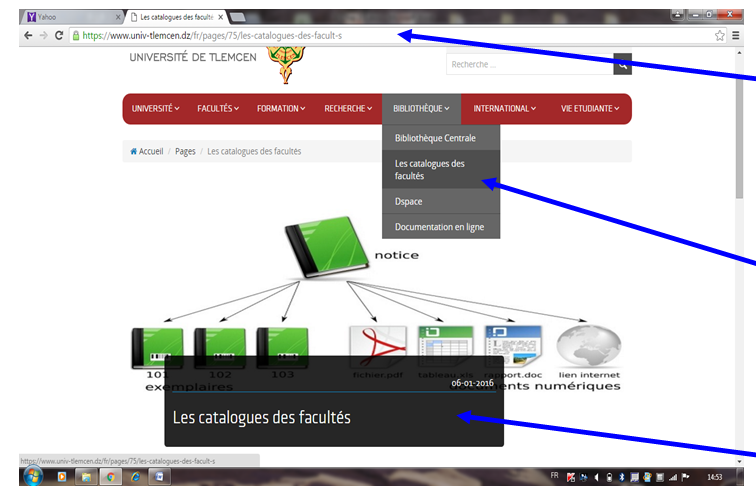 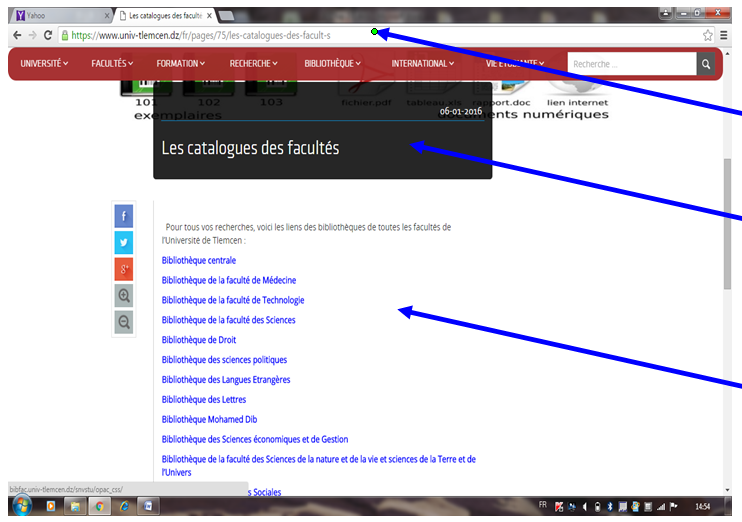 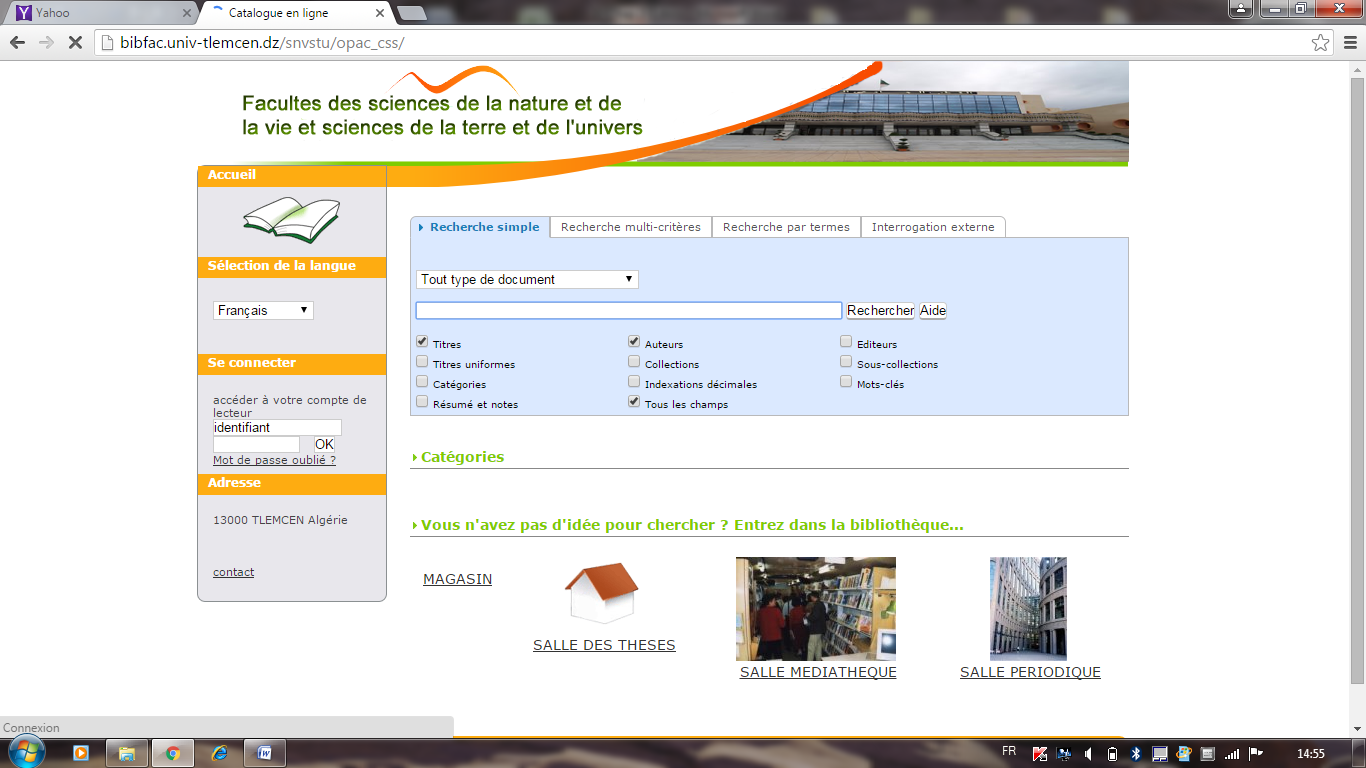 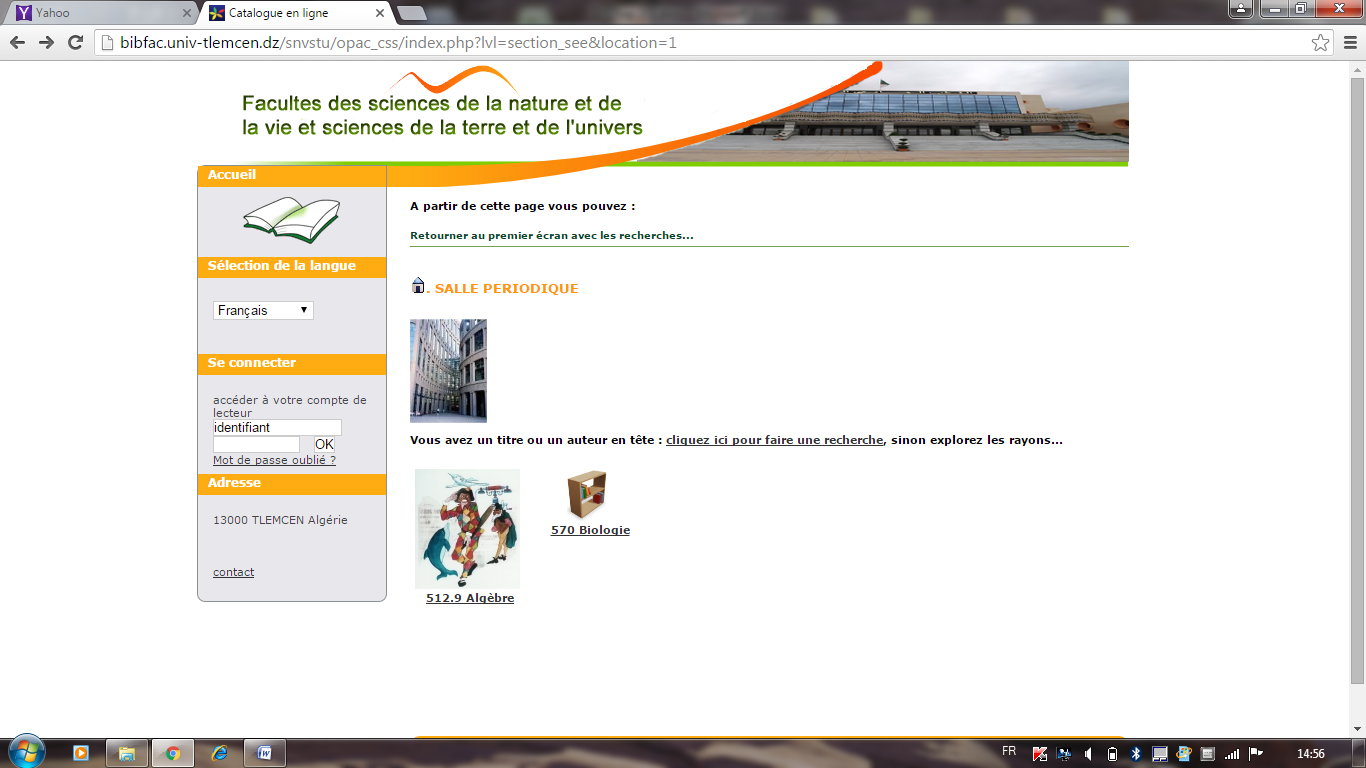 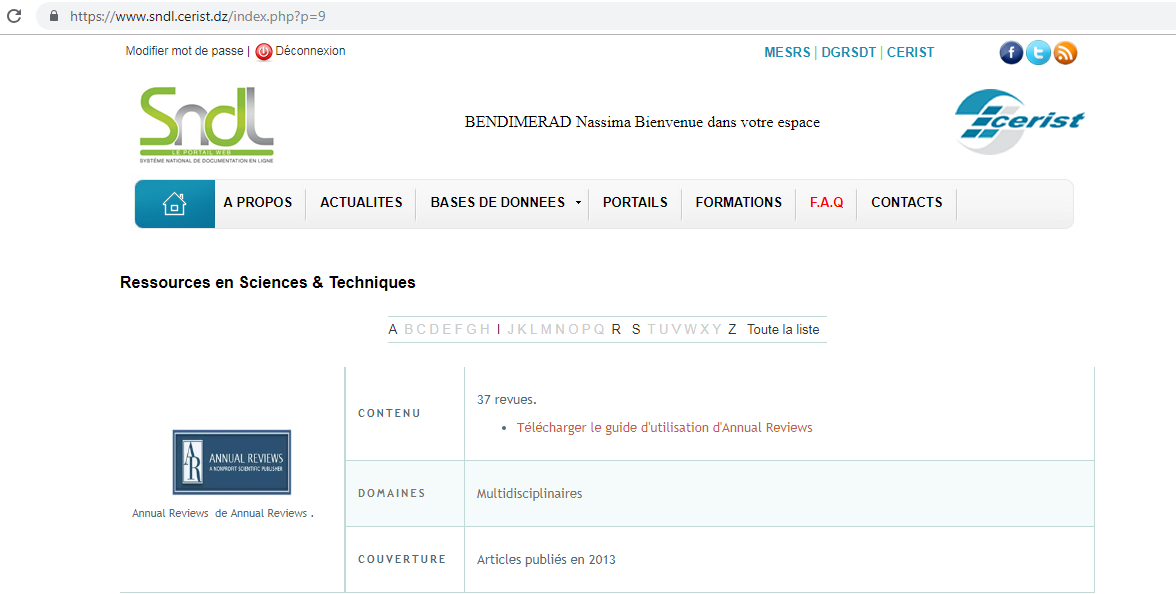 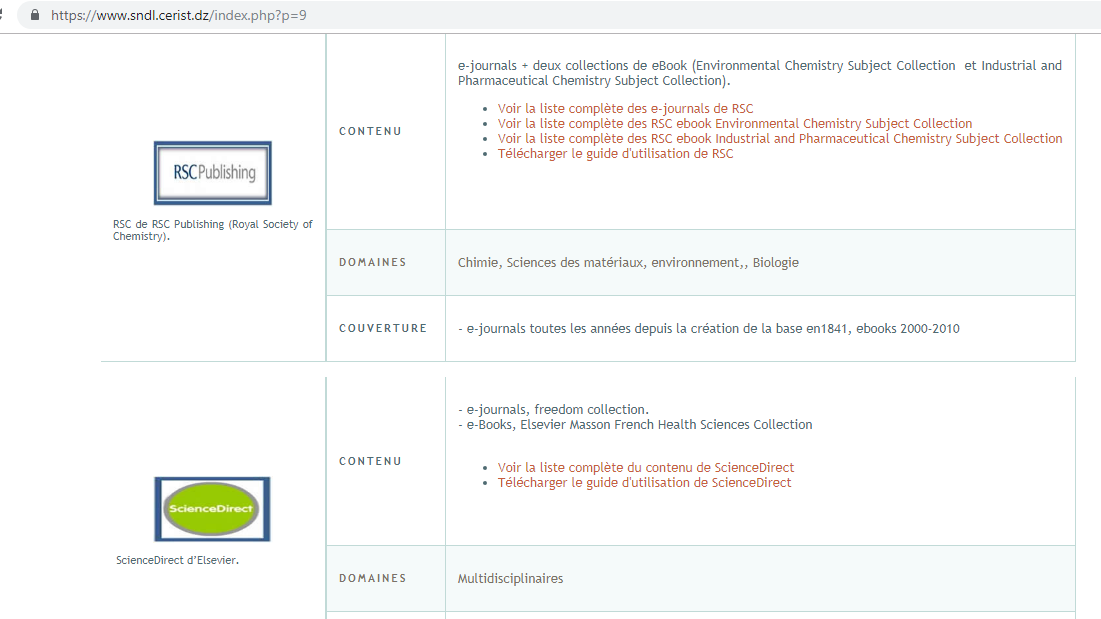 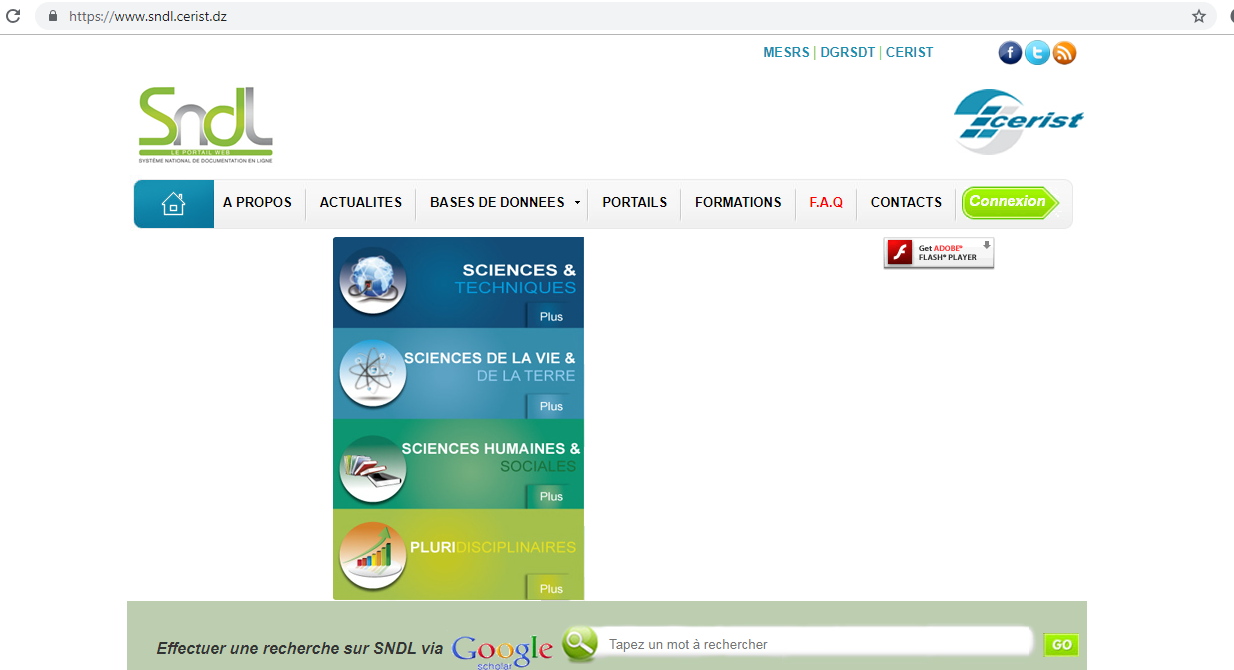 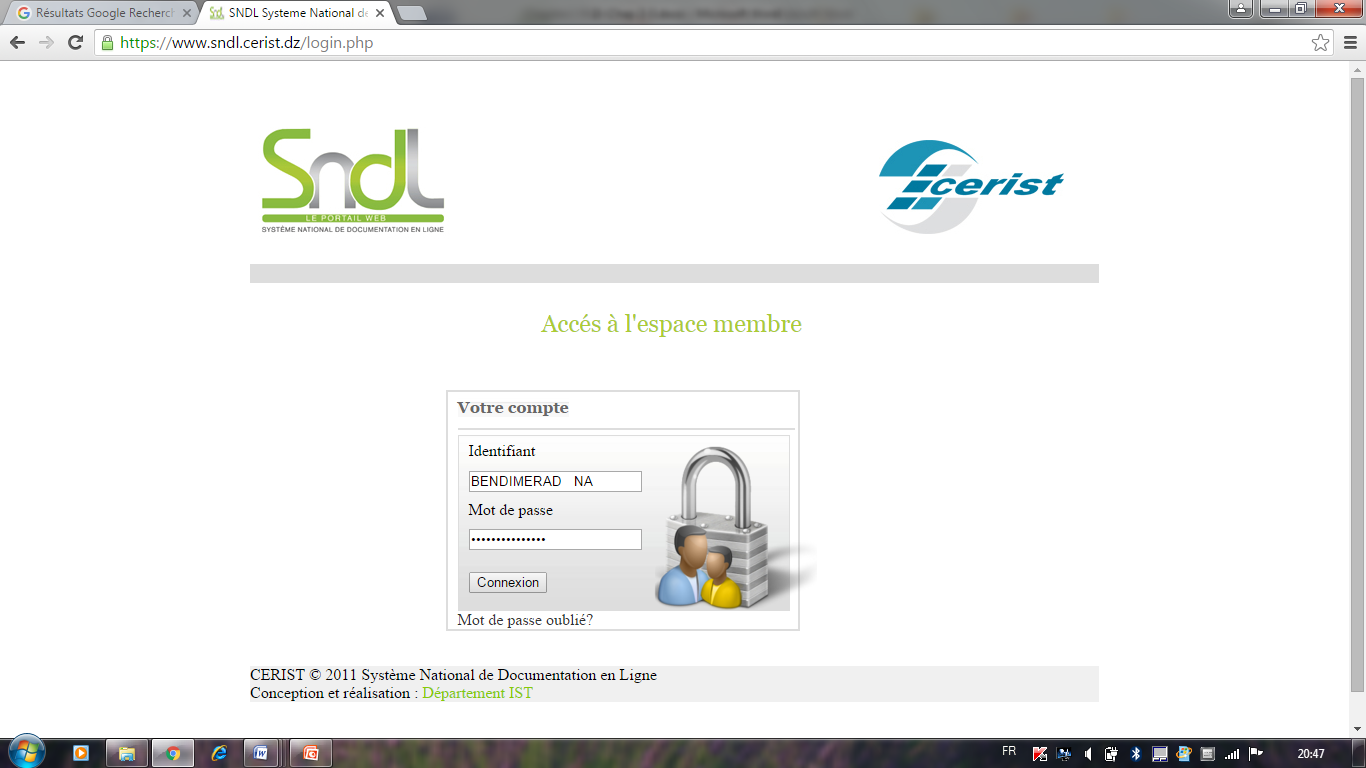 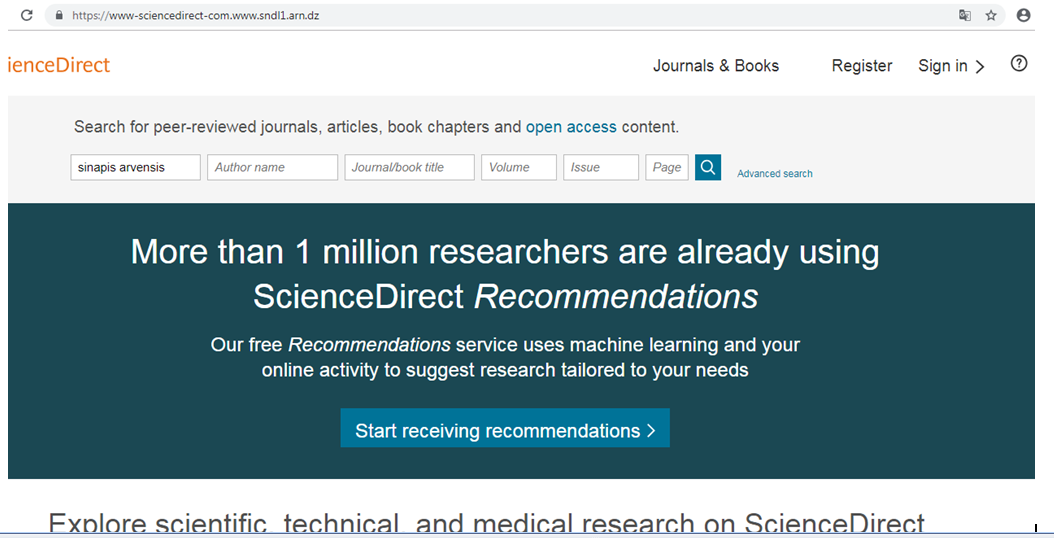 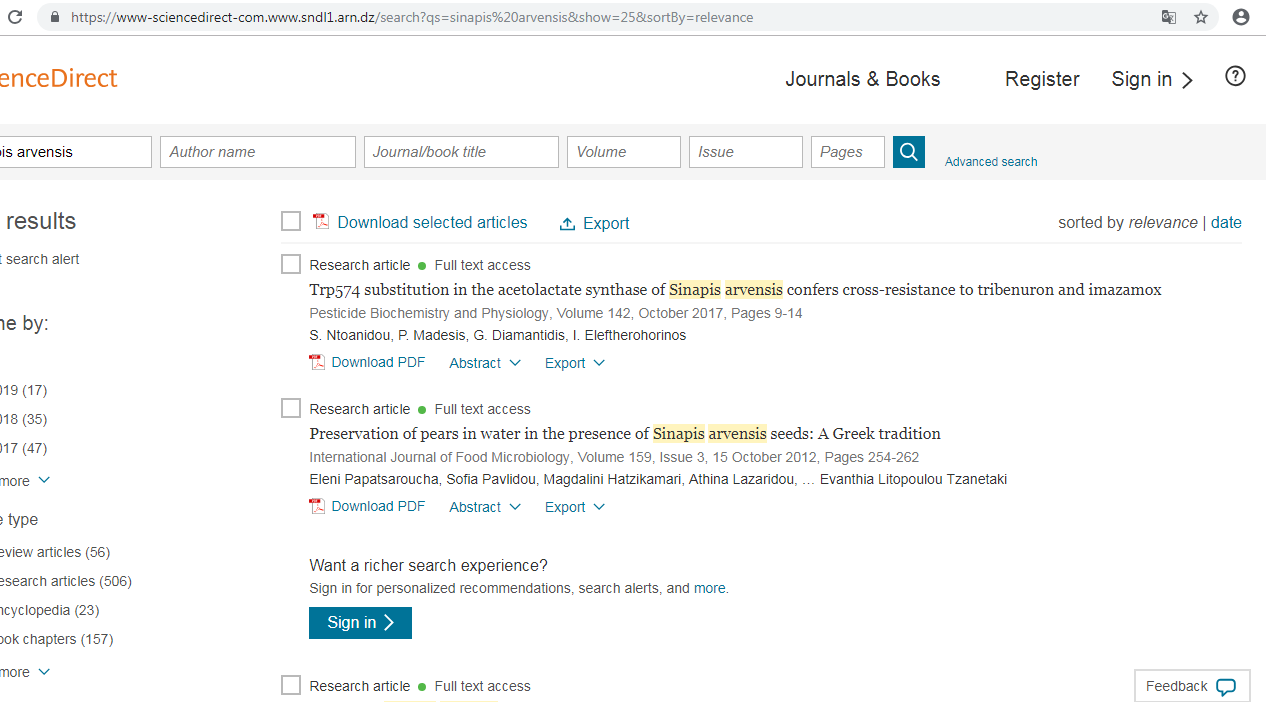 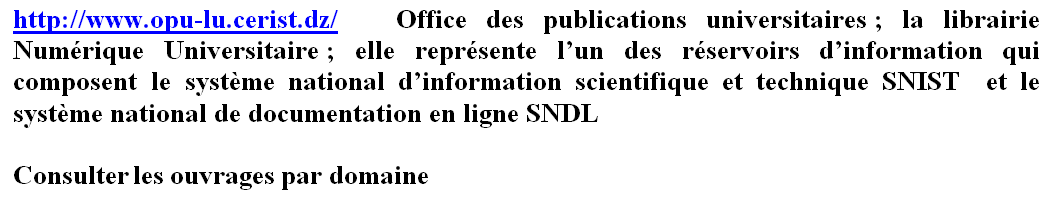 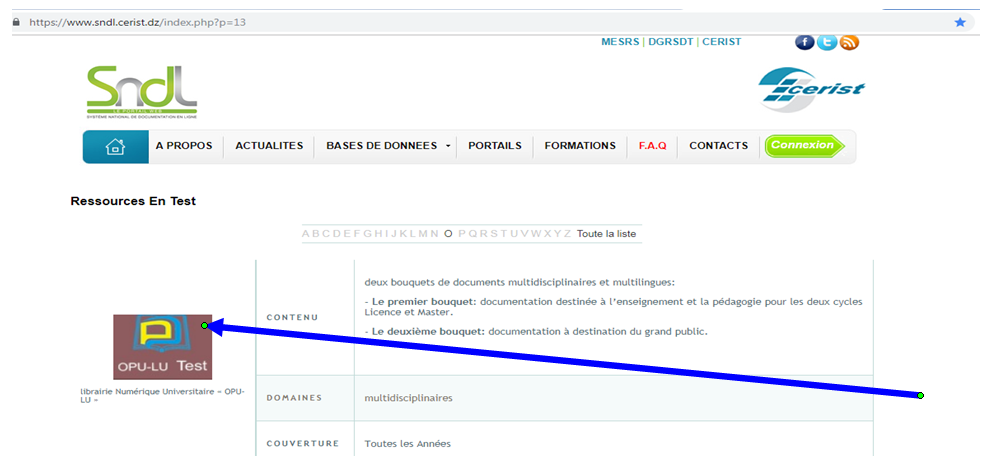 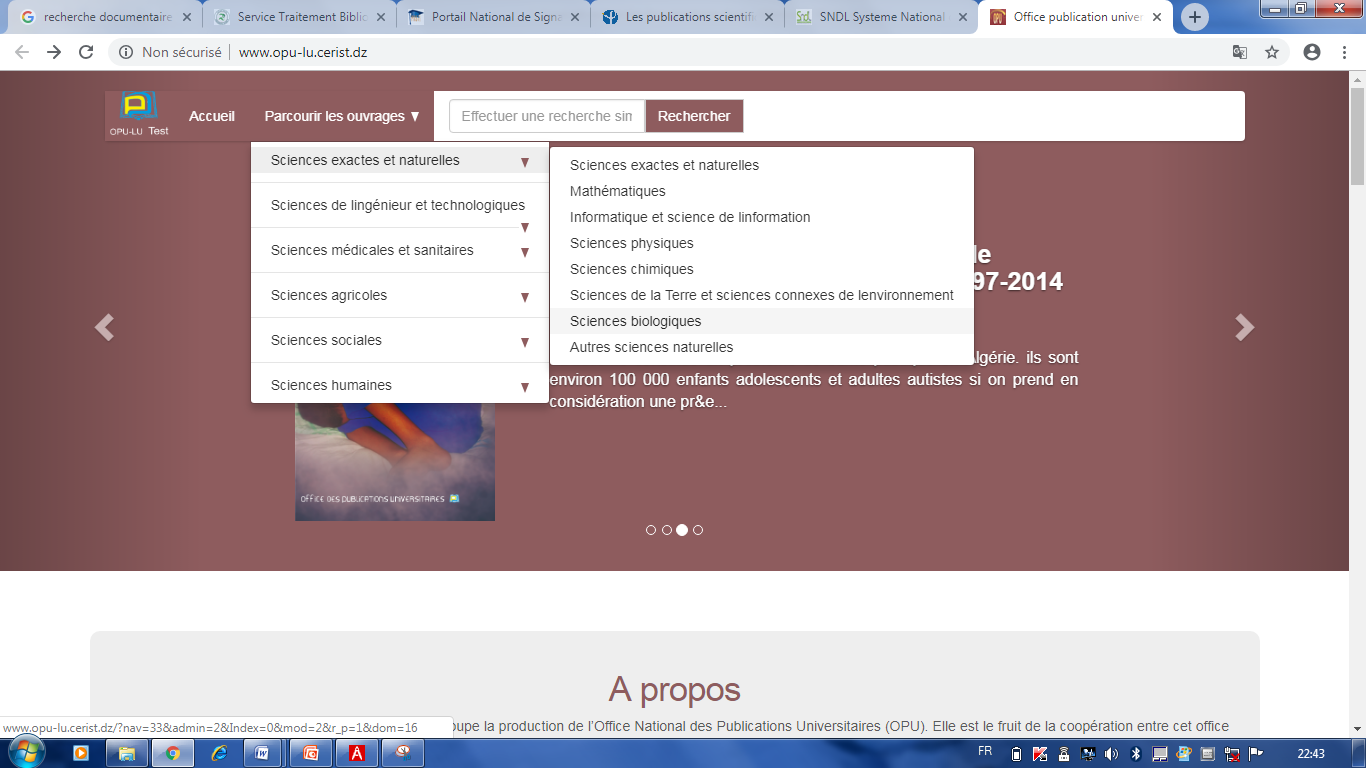 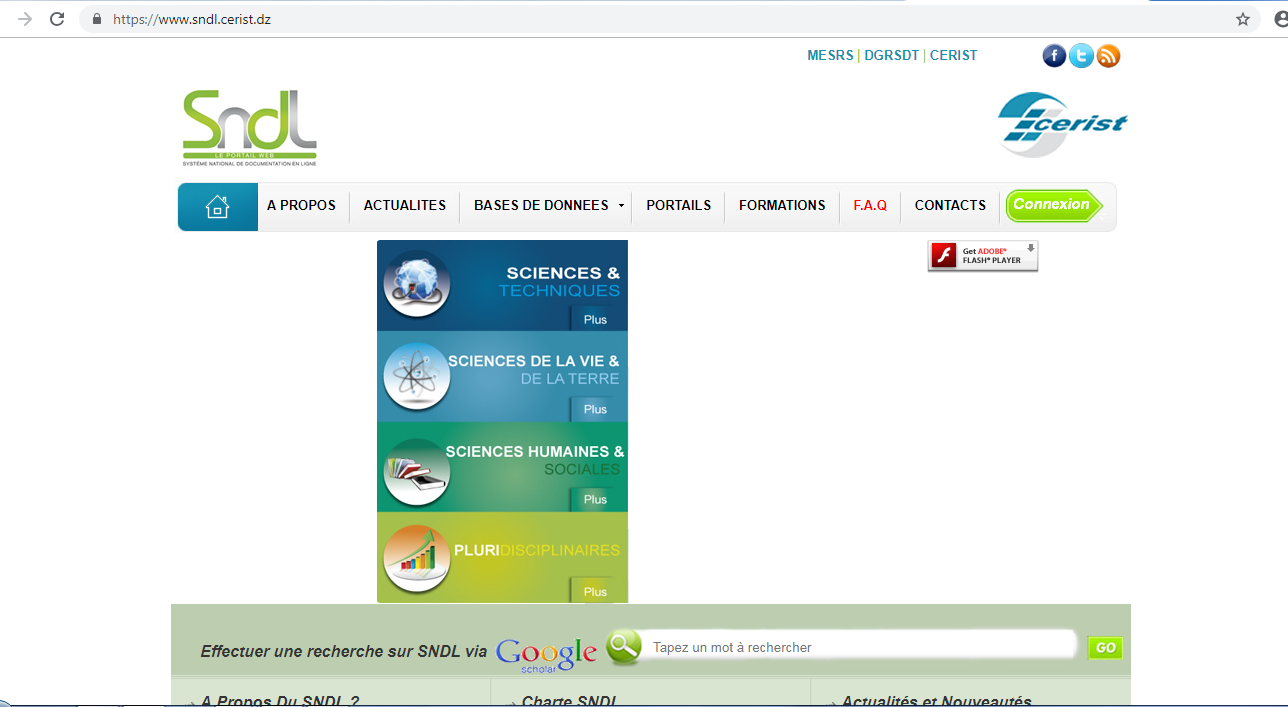 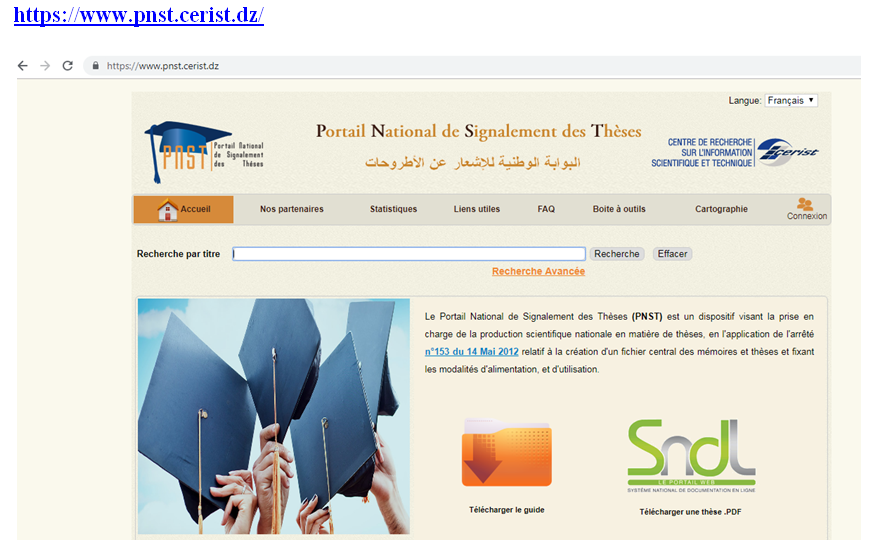 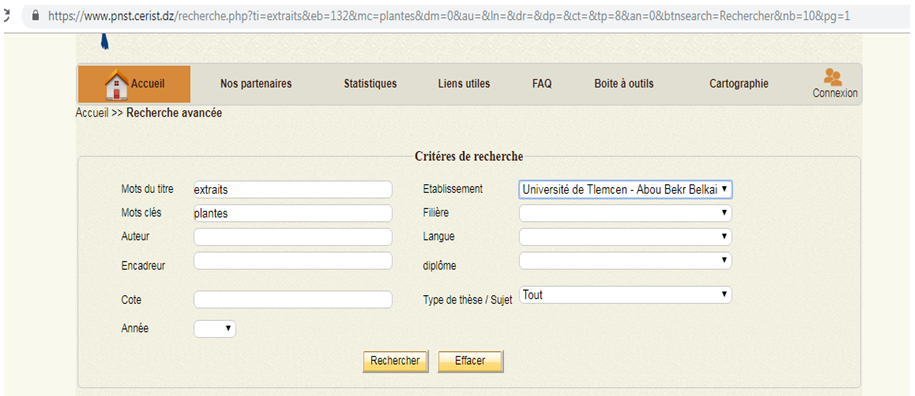 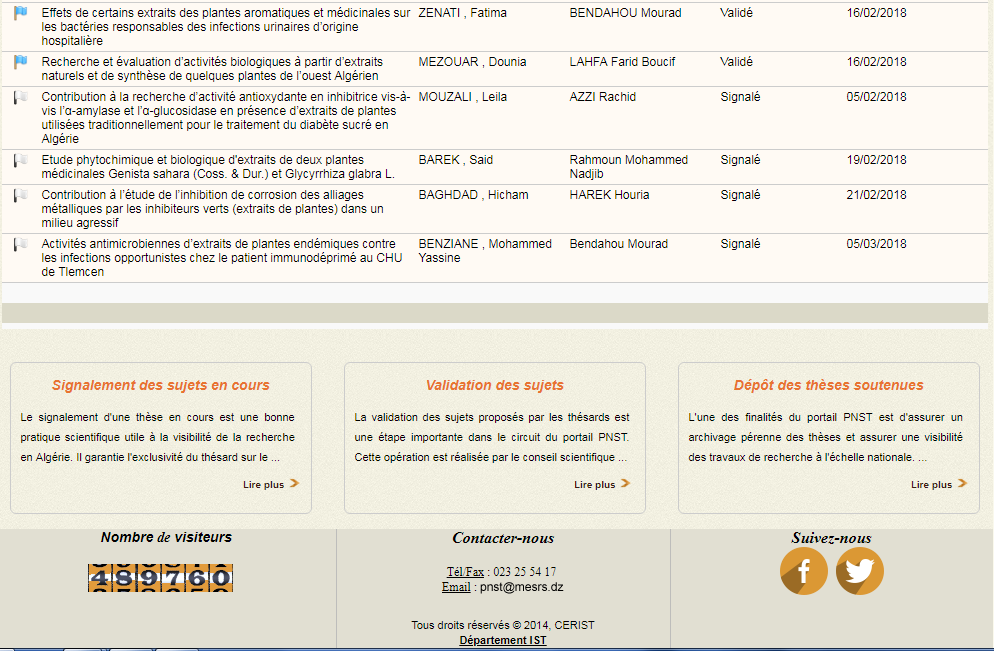 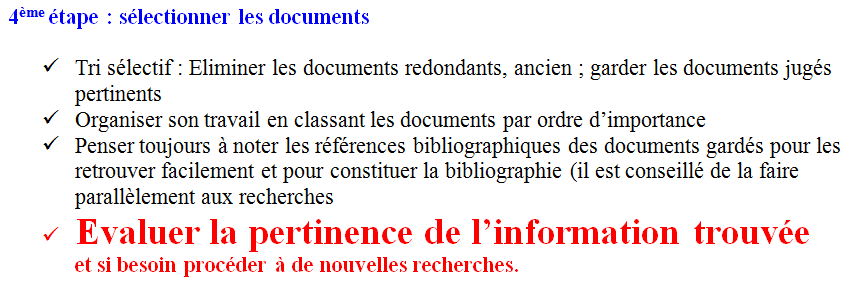 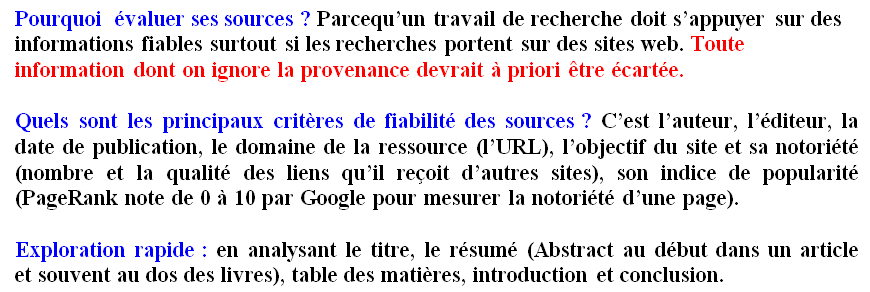 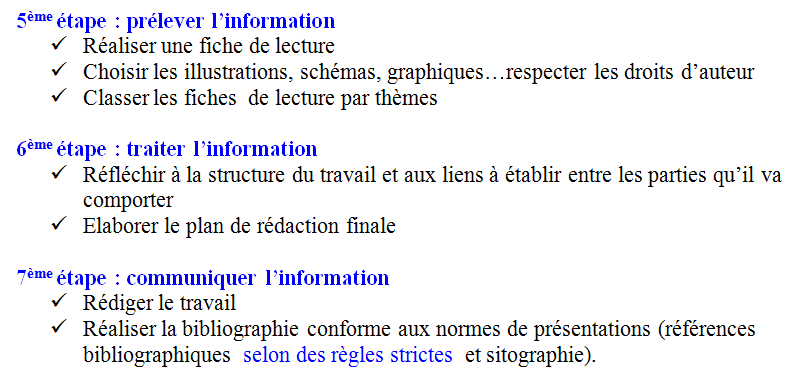 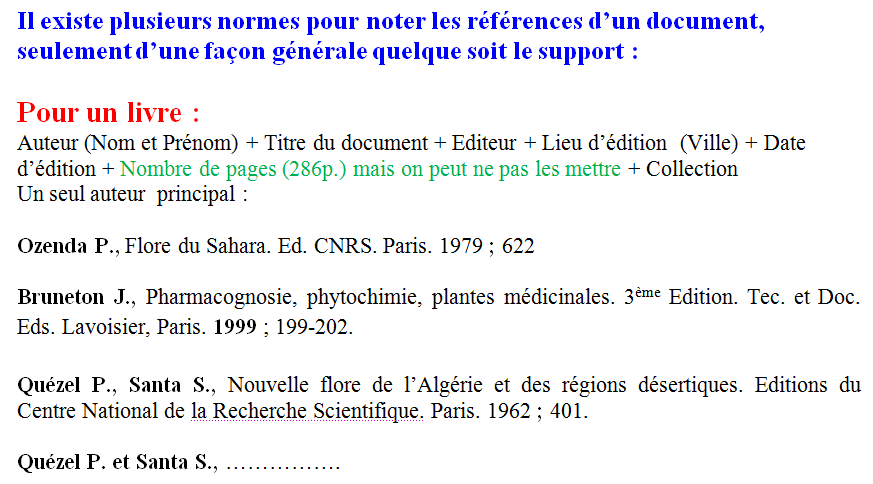 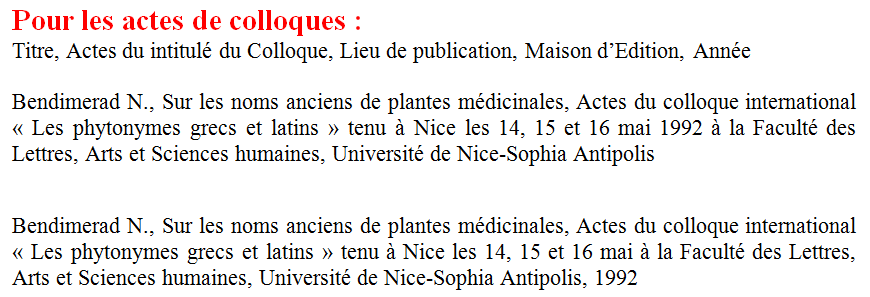 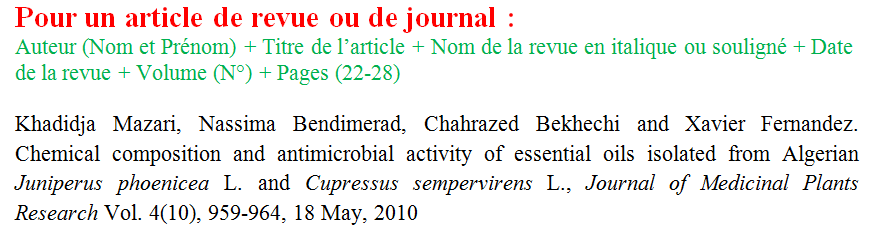 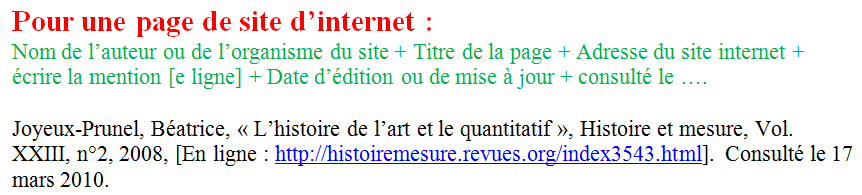 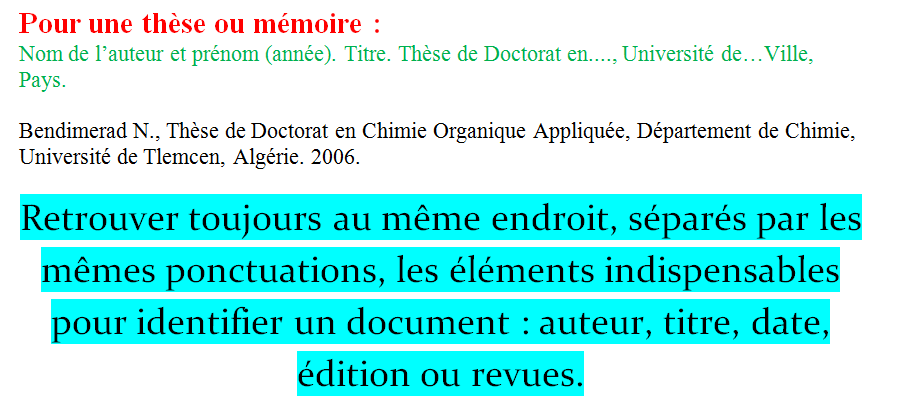 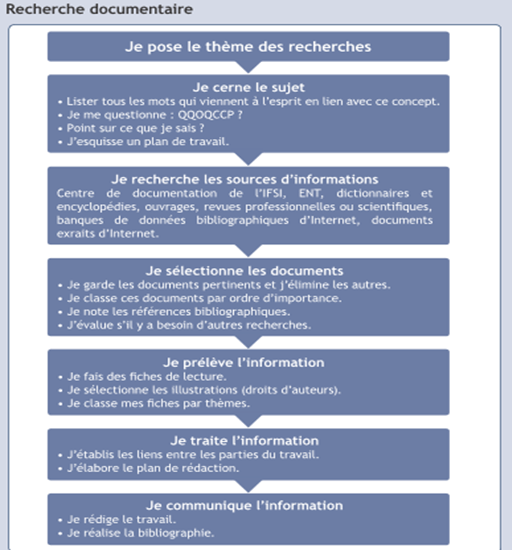 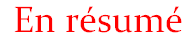 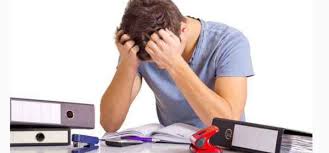 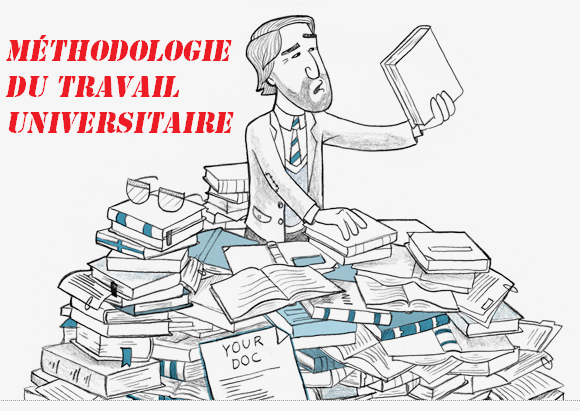 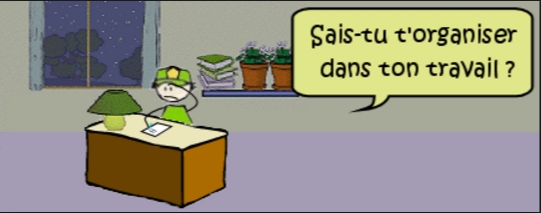 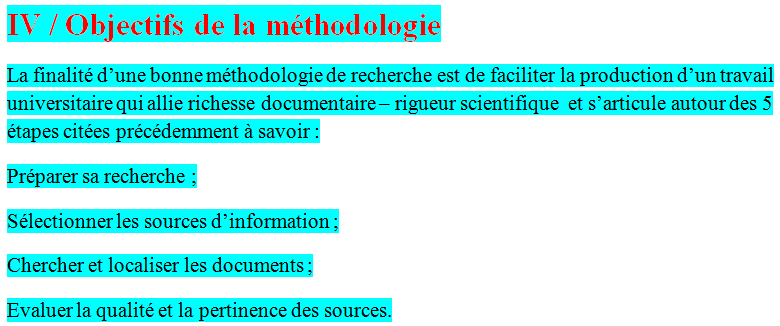 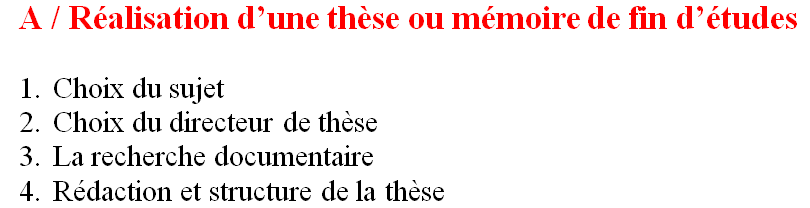 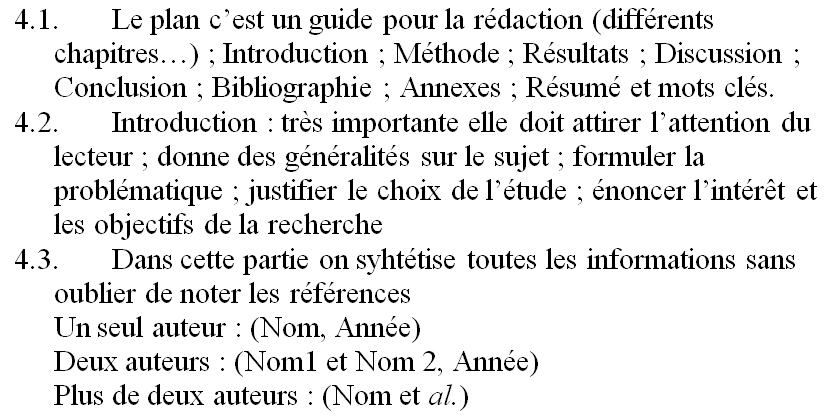 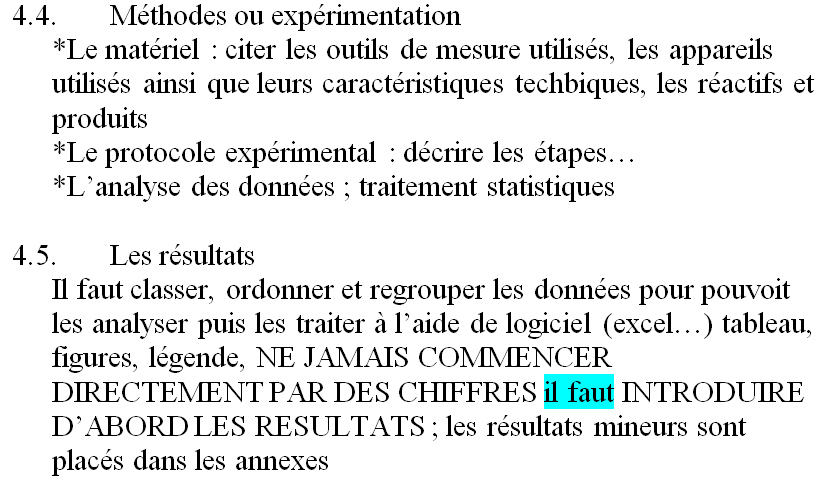 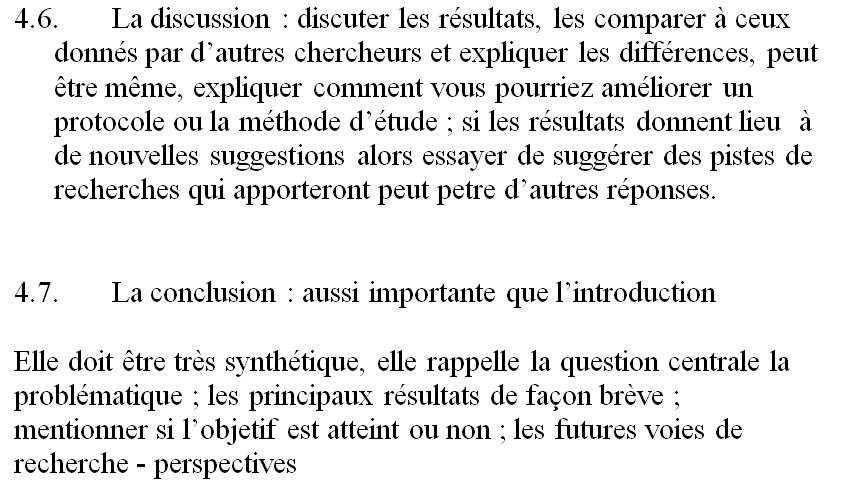 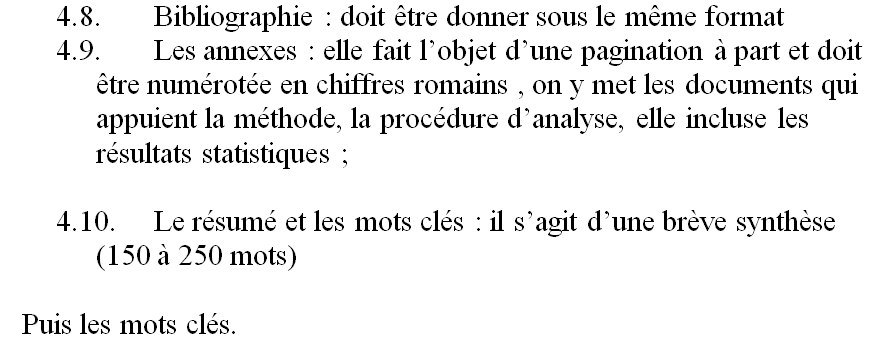 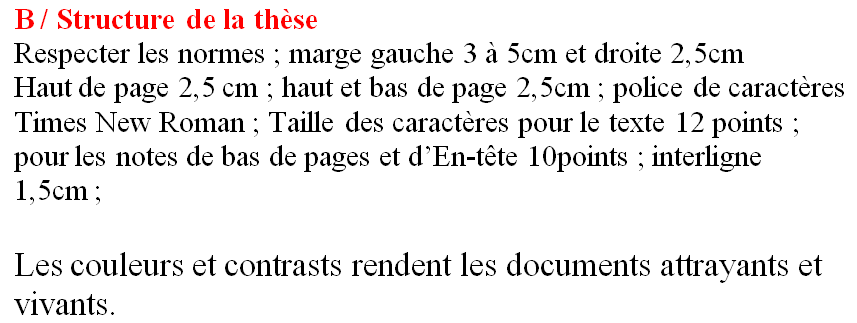 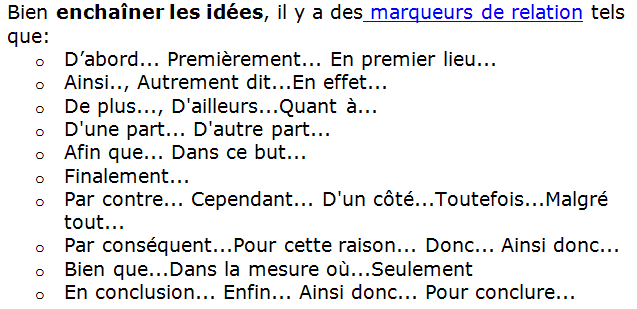 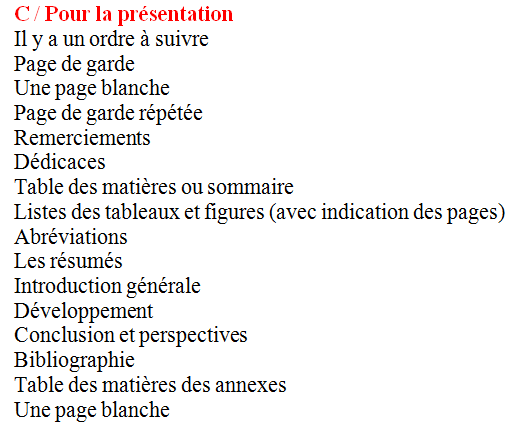 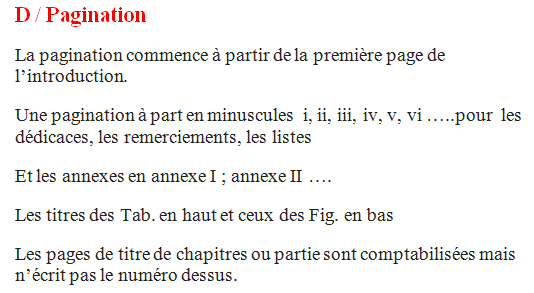